Facilities and Workspace Management Team
Head of Facilities and Workspace Management
Contracts Manager
Property Protection Officer
Senior Facilities Officer
Property Compliance Officer
Business Support Administrator
Facilities Management Officer
Workspace ManagerBethany Wood
Business Manager
Facilities Management Officer
Facilities Management Officer
Contracts Officer
Business Support Administrator
Business Officer
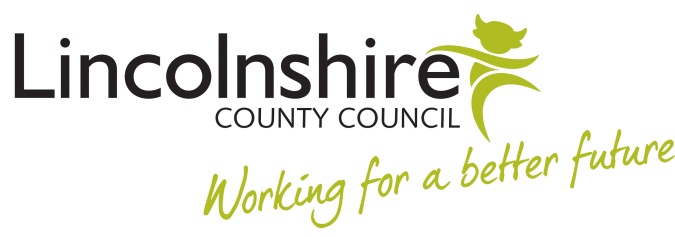